Exercise  set 6:
Geological map of Leeds area
To view this exercise just press F5 now. Then click the mouse to continue through the slides.
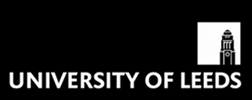 School of Earth and Environment
Geological map of Leeds area
This presentation is to be completed in conjunction with exercise worksheet 6.


Objectives:
 The aim of this exercise is to gain more experience of:
 Using and understanding geological maps
 Drawing sketch maps
 Drawing a simplified cross section to illustrate the structure
Identify and interpret faults
Locate areas of economic interest
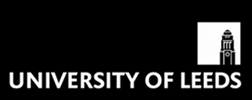 School of Earth and Environment
Geological map of Leeds area
Using exercise worksheet 6,  the geology of Britain viewer and any internet resources available to you, complete each question then click for the answer before continuing onto the next.


 First go to: http://www.bgs.ac.uk/discoveringGeology/geologyOfBritain/viewer.html
Or navigate to it from the BGS website via: www.BGS.ac.uk

 Click on “Open geology of Britain viewer”
 Click “Go to location”
 Type “Leeds”
 Click “Switch basemap” then choose “OpenStreetMap”
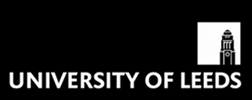 School of Earth and Environment
Geological map of Leeds area
Study the map and geological key (by clicking on “1:50 000 geology key”) 

 Then by clicking on the rock types name, more information can be found out about that particular unit.

 Using this information in conjunction with internet resources, answer the questions on the following slides.
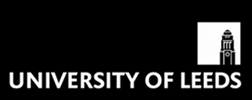 School of Earth and Environment
Geological map of Leeds area
What geological periods are represented and what age range do they span?
The geological periods represented are:
Superficial deposits	






	
Bedrock geology
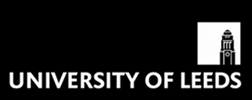 School of Earth and Environment
Geological map of Leeds area
What is the oldest carboniferous formation on the map? Name a specific locality where you might find an outcrop.




 Write a brief rock description including depositional environment of the Pennine lower coal measure.





 On what formation  is the University of Leeds situated? (you may have to zoom a little for this)
The oldest carboniferous formation on the map is the Rough rock sandstone

This can be found in the North-West of the map. Example: around Abbey road.
Interbedded grey mudstone, siltstone and pale grey sandstone, commonly with mudstones containing marine fossils in the lower part and more numerous coal seams in the upper part. These rocks were formed in marginal coastal plains with lakes and swamps periodically inundated by the sea; or estuaries and deltas, and shallow seas.
The University of Leeds is partly located on the Pennine lower coal measure and partly on the sandstone.
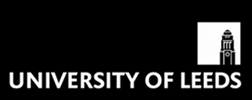 School of Earth and Environment
Geological map of Leeds area
Why are many of the units disjointed?




 What is the general trend of faulting in the area?




 What is the displacement along the fault that the University of Leeds is situated upon?
Due to faulting in the area.
The general trend of faults is SW-NE.
Using the scale bar at the bottom, it is roughly 1.3km. You may need to zoom to measure this.
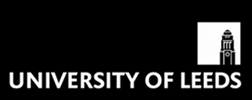 School of Earth and Environment
Geological map of Leeds area
On the rough base map provided:

Sketch the approximate boundaries between the lithological units and also the overlaying superficial deposits.
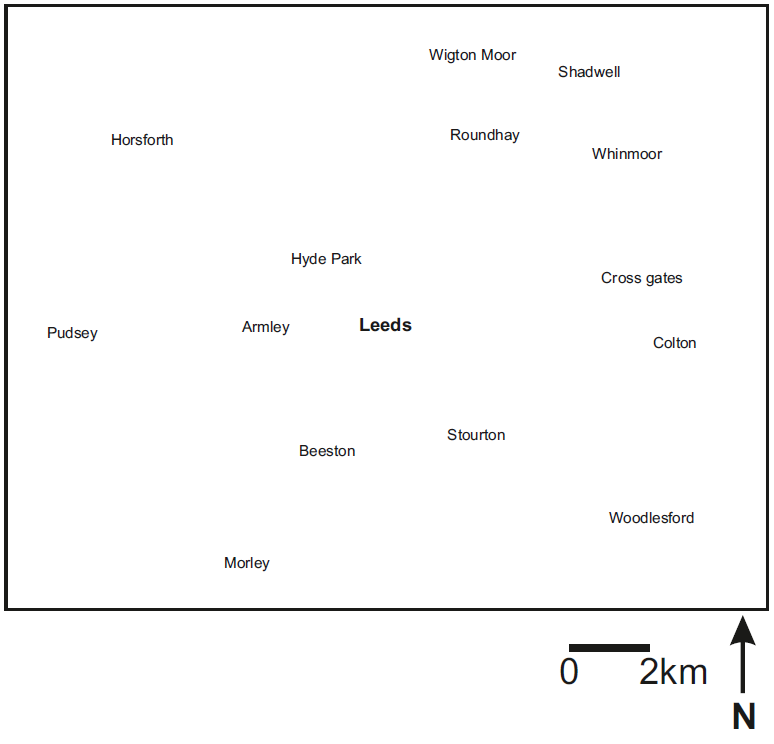 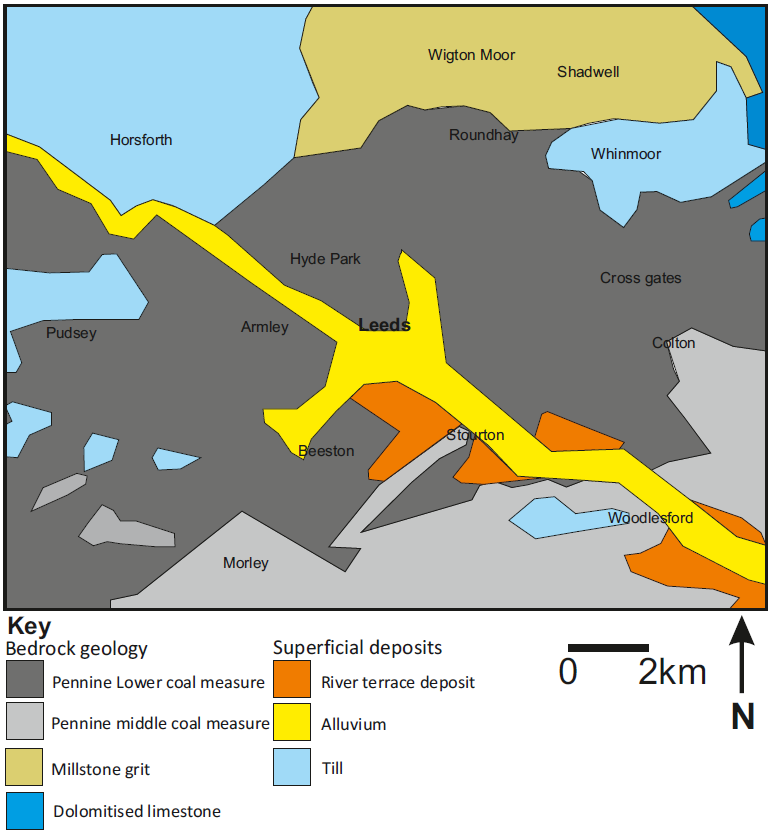 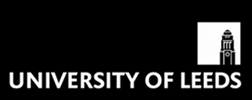 School of Earth and Environment
Geological map of Leeds area
Mark on the map where there used to be a river bed.
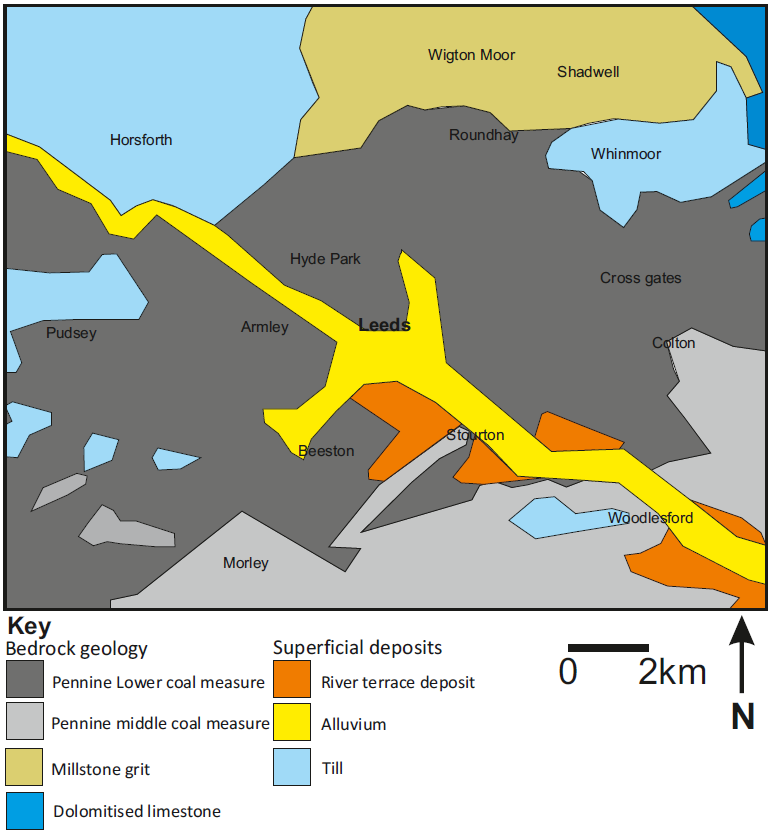 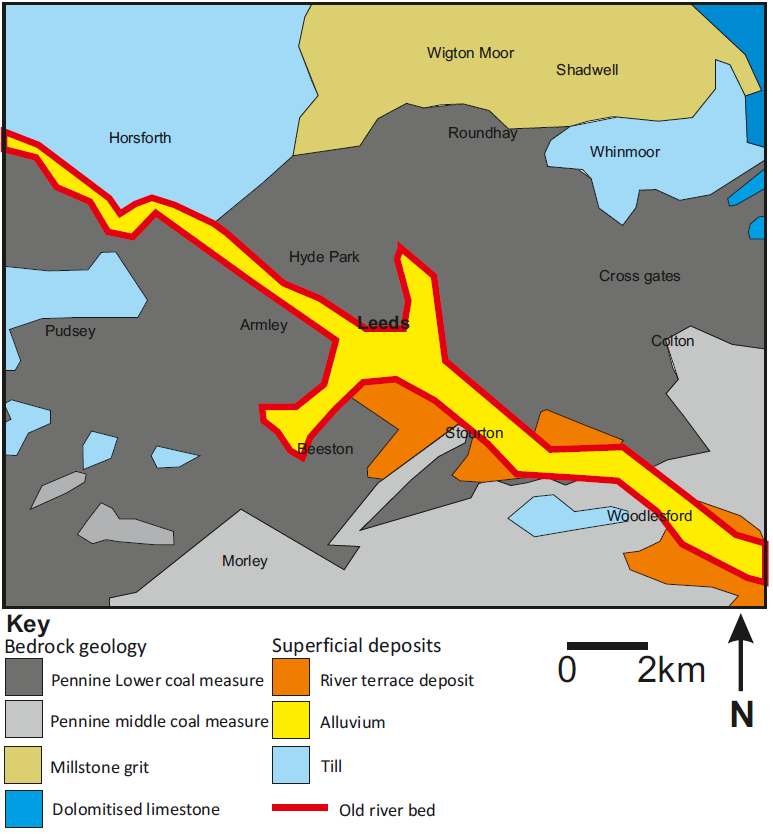 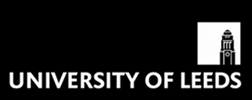 School of Earth and Environment
Geological map of Leeds area
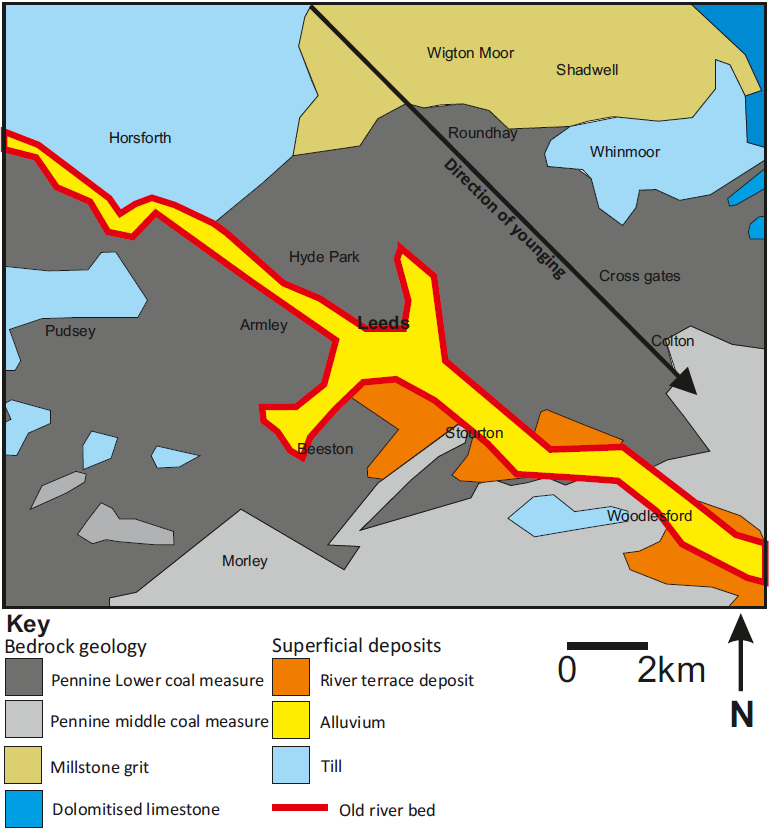 Mark on the map the general direction of younging of the bedrock.
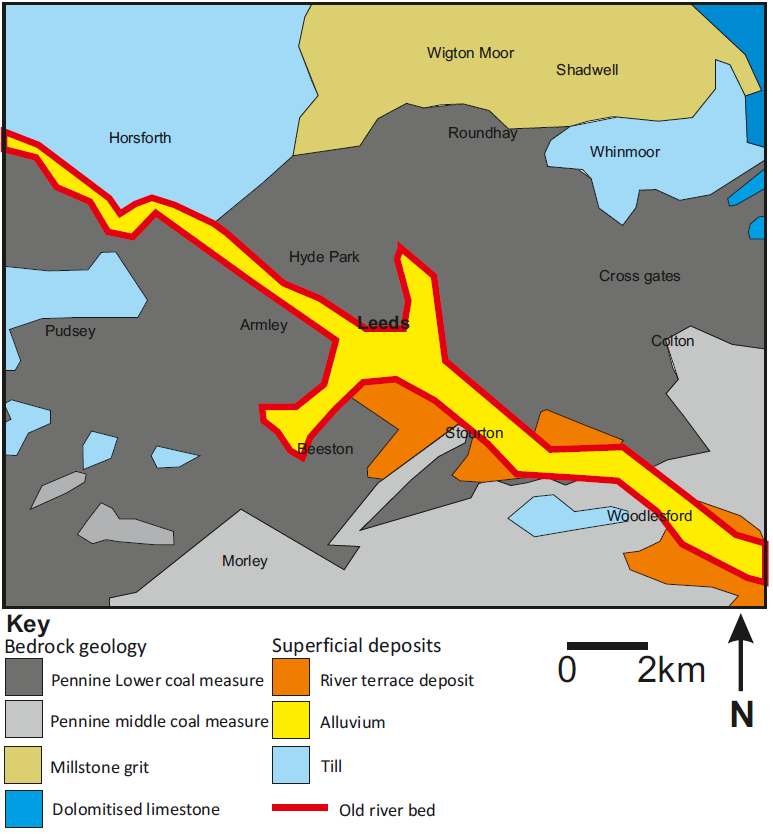 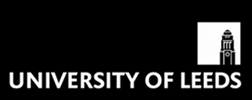 School of Earth and Environment
Geological map of Leeds area
Mark on the map the unconformity.
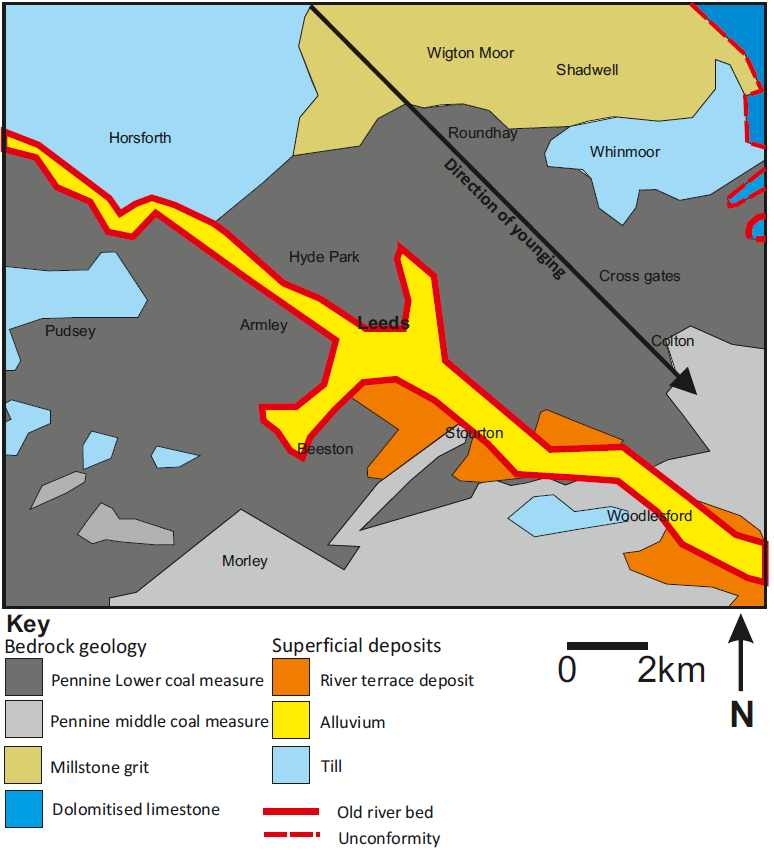 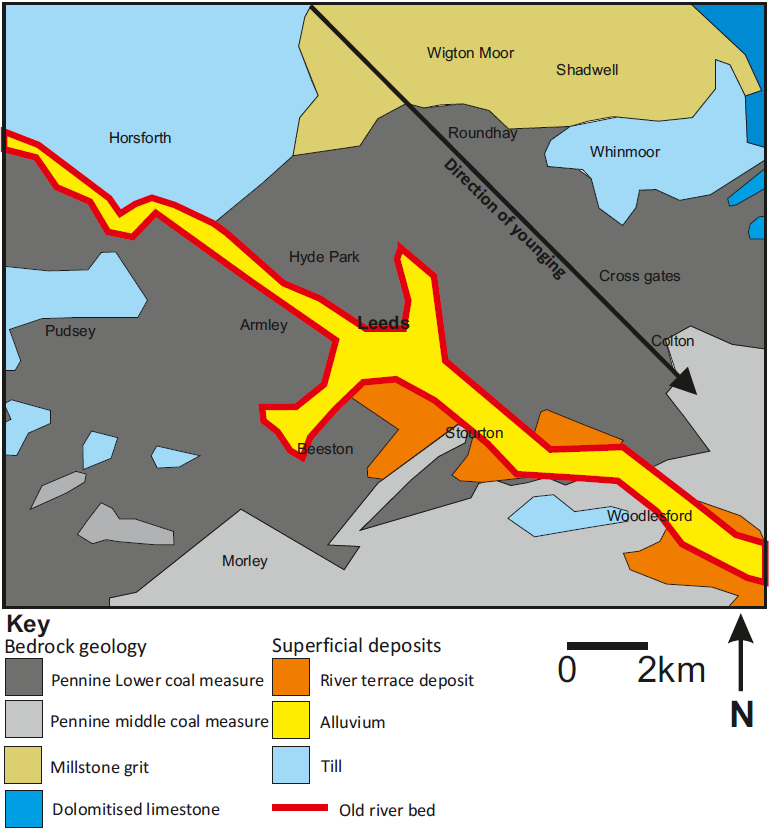 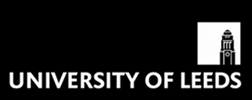 School of Earth and Environment
Geological map of Leeds area
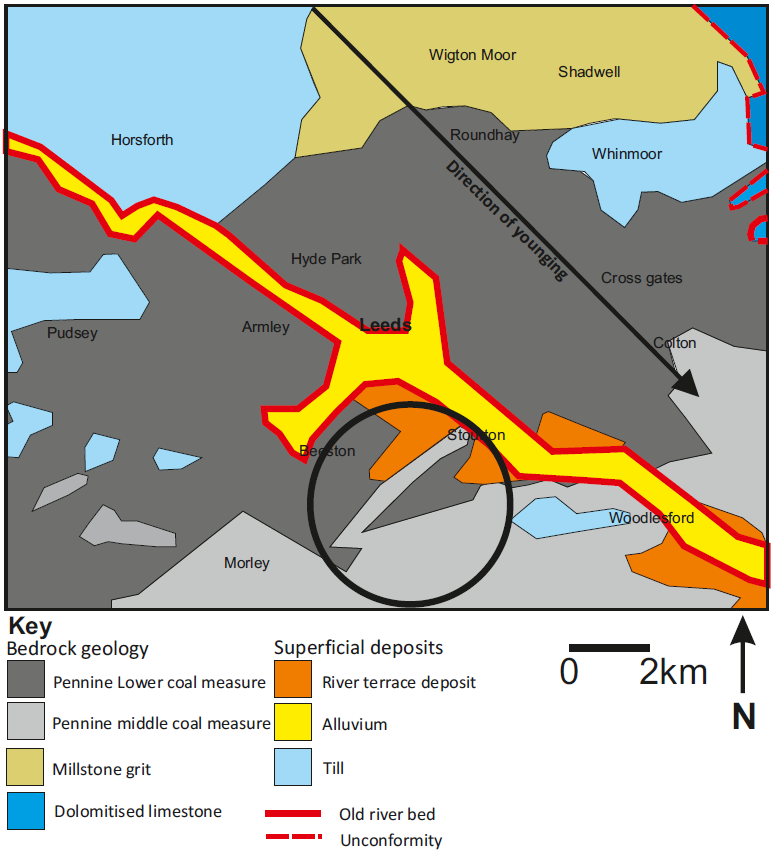 What is the reason for the shape of the outcrop highlighted by the circle?
This displacement of younger middle Pennine coal measure into the older lower Pennine coal measure is due to a large fault.
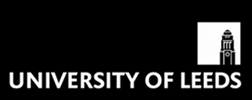 School of Earth and Environment
Summary
You should now be more familiar with:
 Using more complex geological maps.
 The geology of the Leeds area.
 The appearance of faults on geological maps.
 The appearance of superficial deposits on geological maps.
 How to draw a quick sketch map.
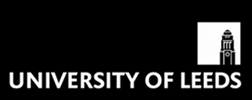 School of Earth and Environment